Aging Phenomena and Discharge Probability Studies of the triple-GEM detectors for future upgrades of the CMS muon high rate region at the HL-LHC
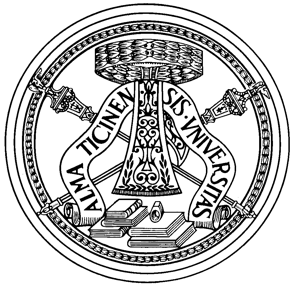 Francesco Fallavollita
Università degli Studi di Pavia & INFN sezione Pavia

francesco.fallavollita@cern.ch
The ongoing aging studies at GIF++ facility and in parallel at CMS-GEM Production Lab. aims to identify the possible aging of Triple-GEM detector for CMS experiment and understand the long-term operation in HL-LHC with its future upgrades.

The results presented in this poster indicates that the CMS Triple-GEM detector can sustain the continuous operation in the CMS endcap environment for over 10 HL-LHC years (with safety factor 3) without suffering any gain drop or instability. 

Due to the complexity of the neutron interactions with the GEM detectors and the dearth of experimental studies on this topic, a dedicated neutron test was done at the CHARM facility to confirm the robustness of the CMS Triple-GEM and evaluate the effect of discharges on the long-term chamber operation.
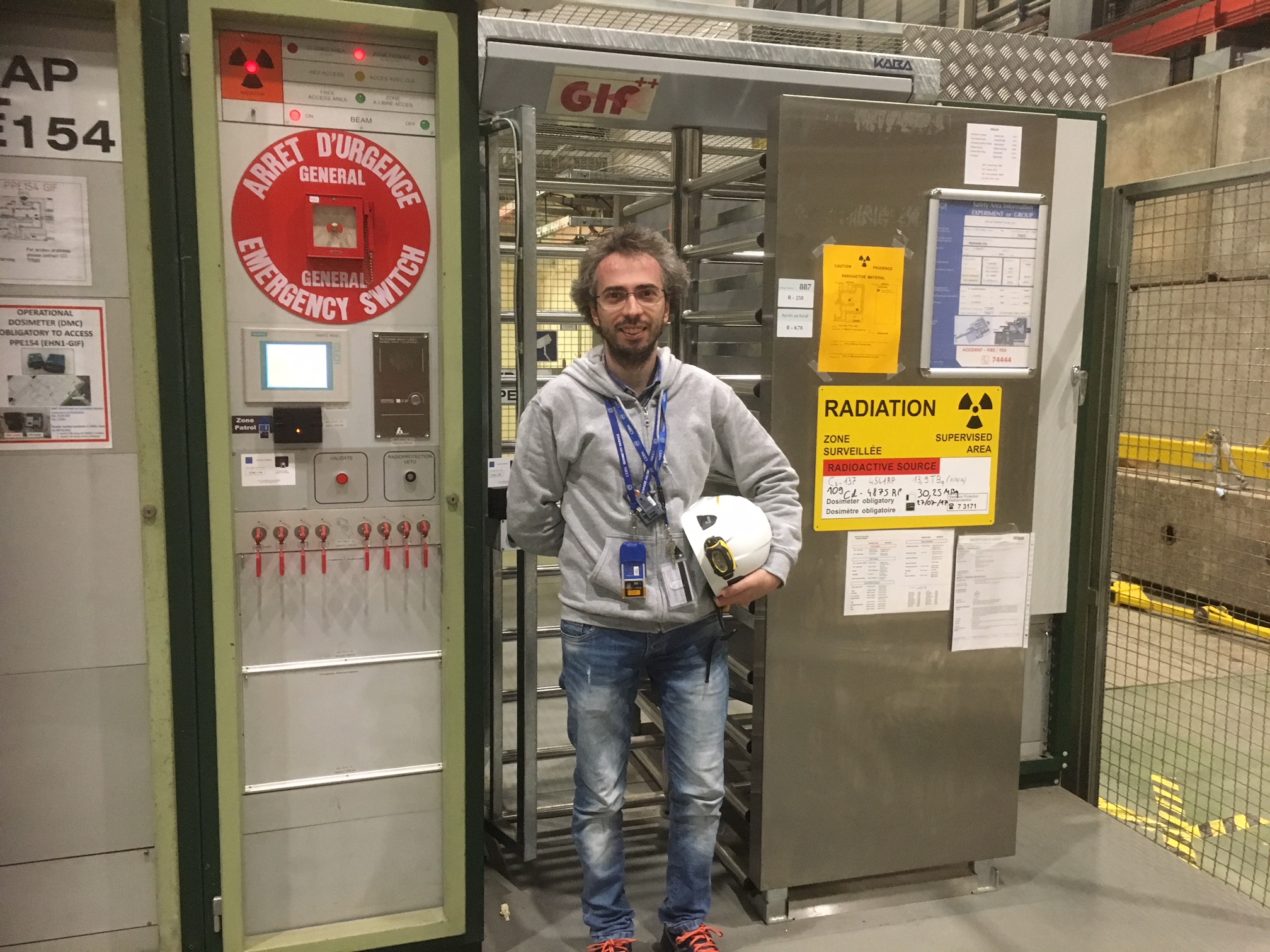 ELBA2018: 14th Pisa meeting on advanced detectors
photo
1
Gamma Irradiation Facility (GIF++) @ CERN